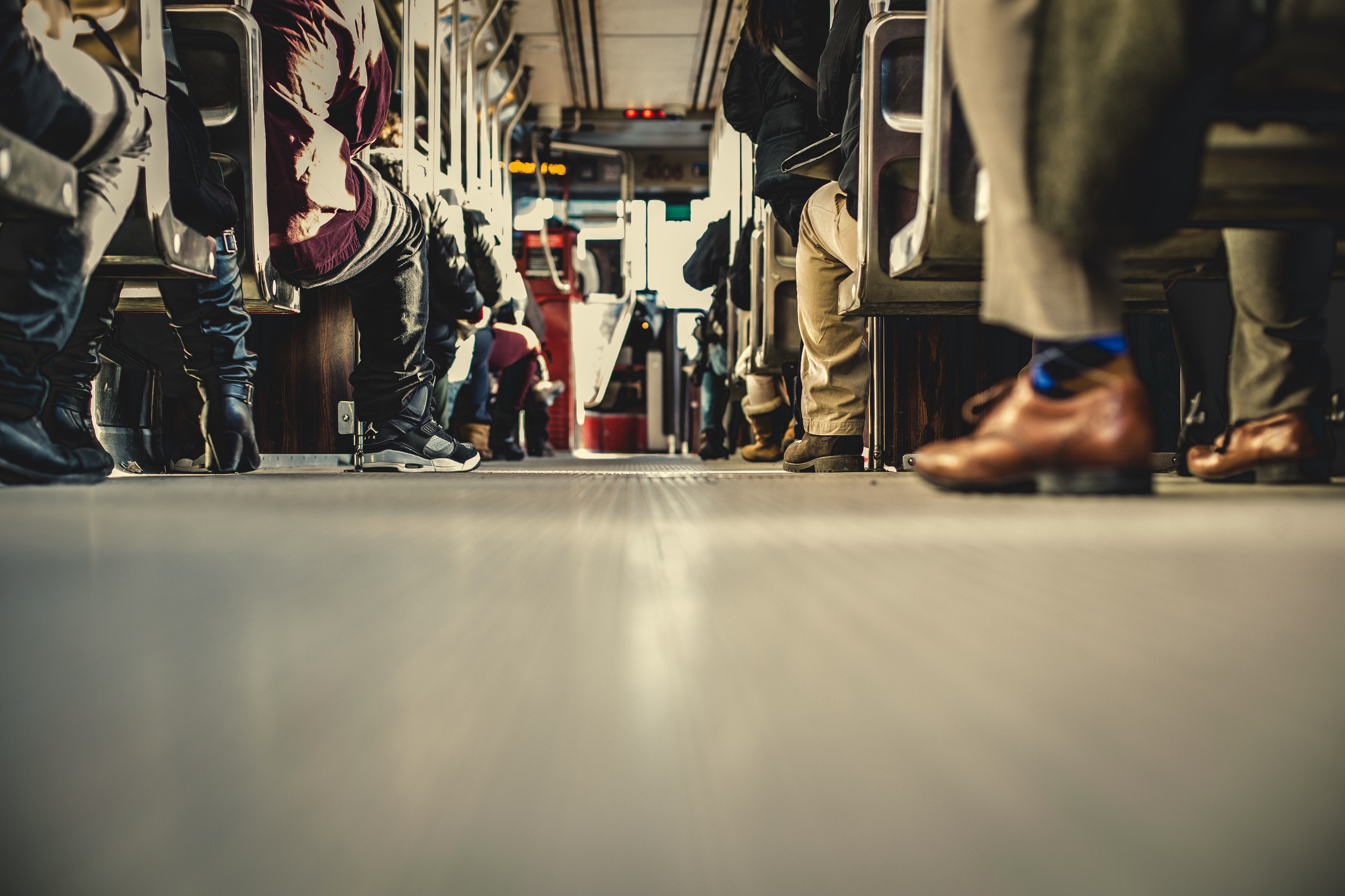 1 Tim 1:8-11
Die Wet en die Evangelie
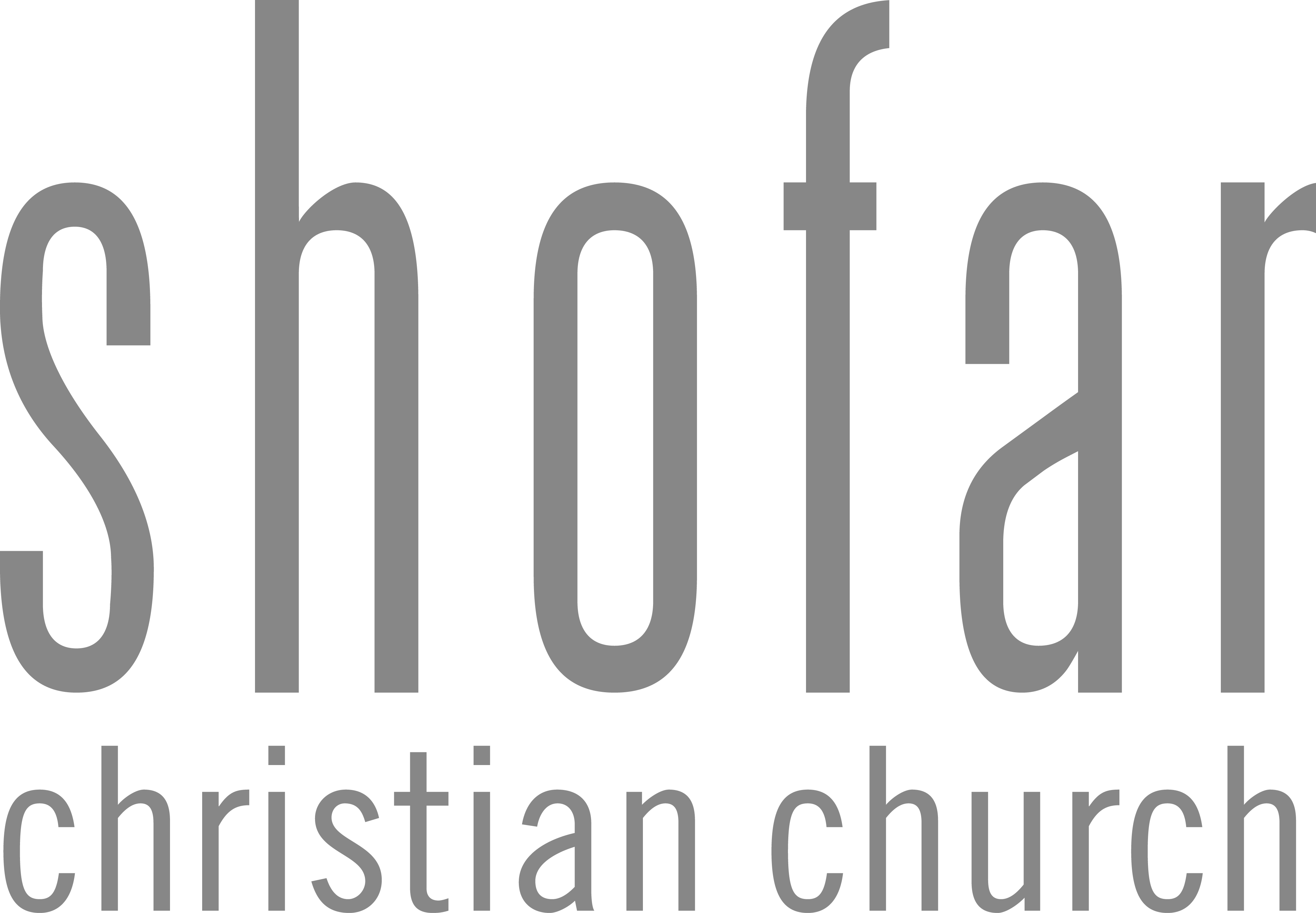 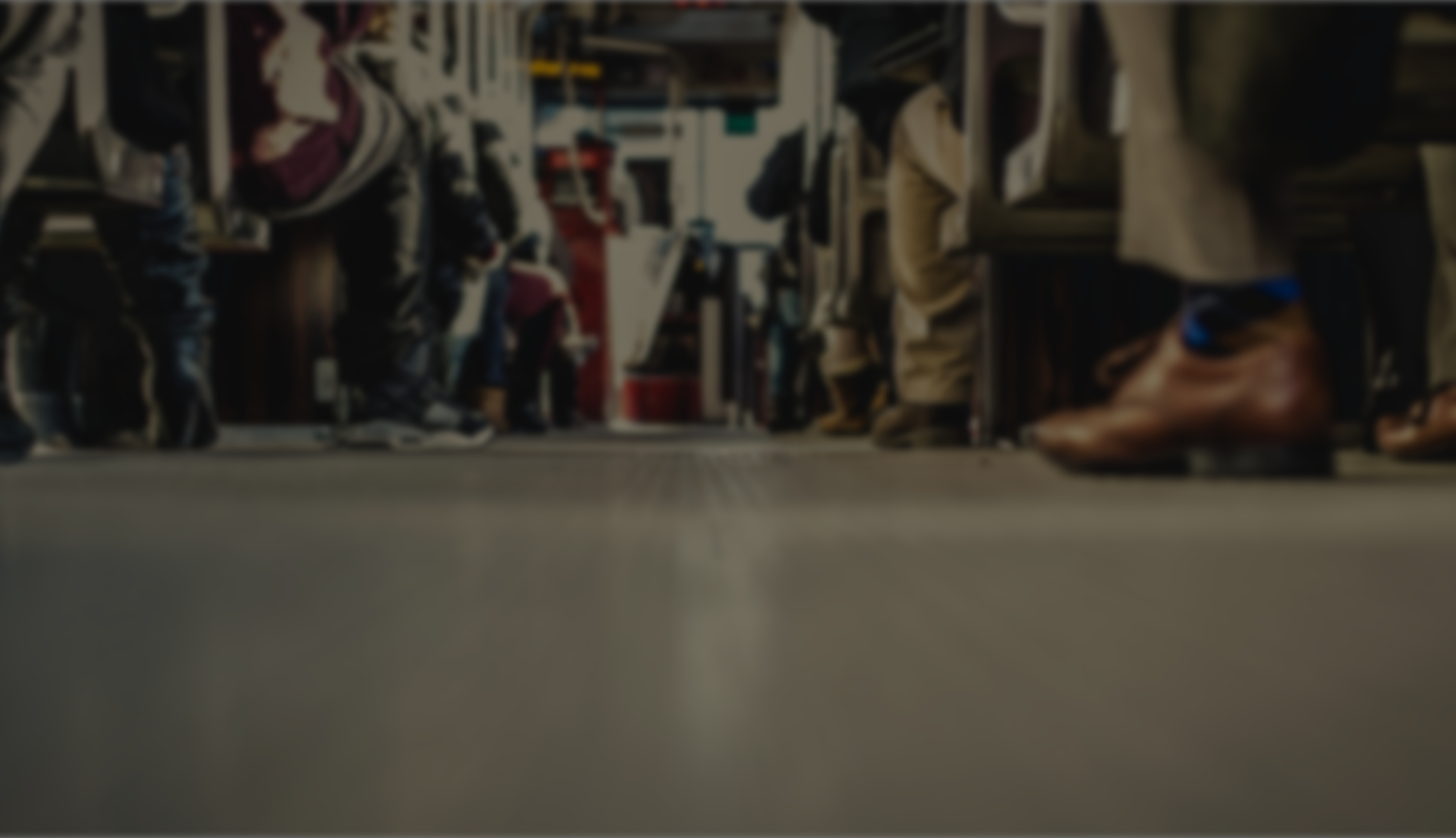 1 Tim 1:8-11
8 ﻿Maar ons weet dat die wet goed is as iemand dit wettiglik gebruik 9﻿en as hy weet dat die wet nie gegee is vir die regverdige nie, maar vir die wettelose en tugtelose mense, goddelose en sondaars, onheiliges en ongewydes, vadermoorders en moeder-moorders, moordenaars,
Caption
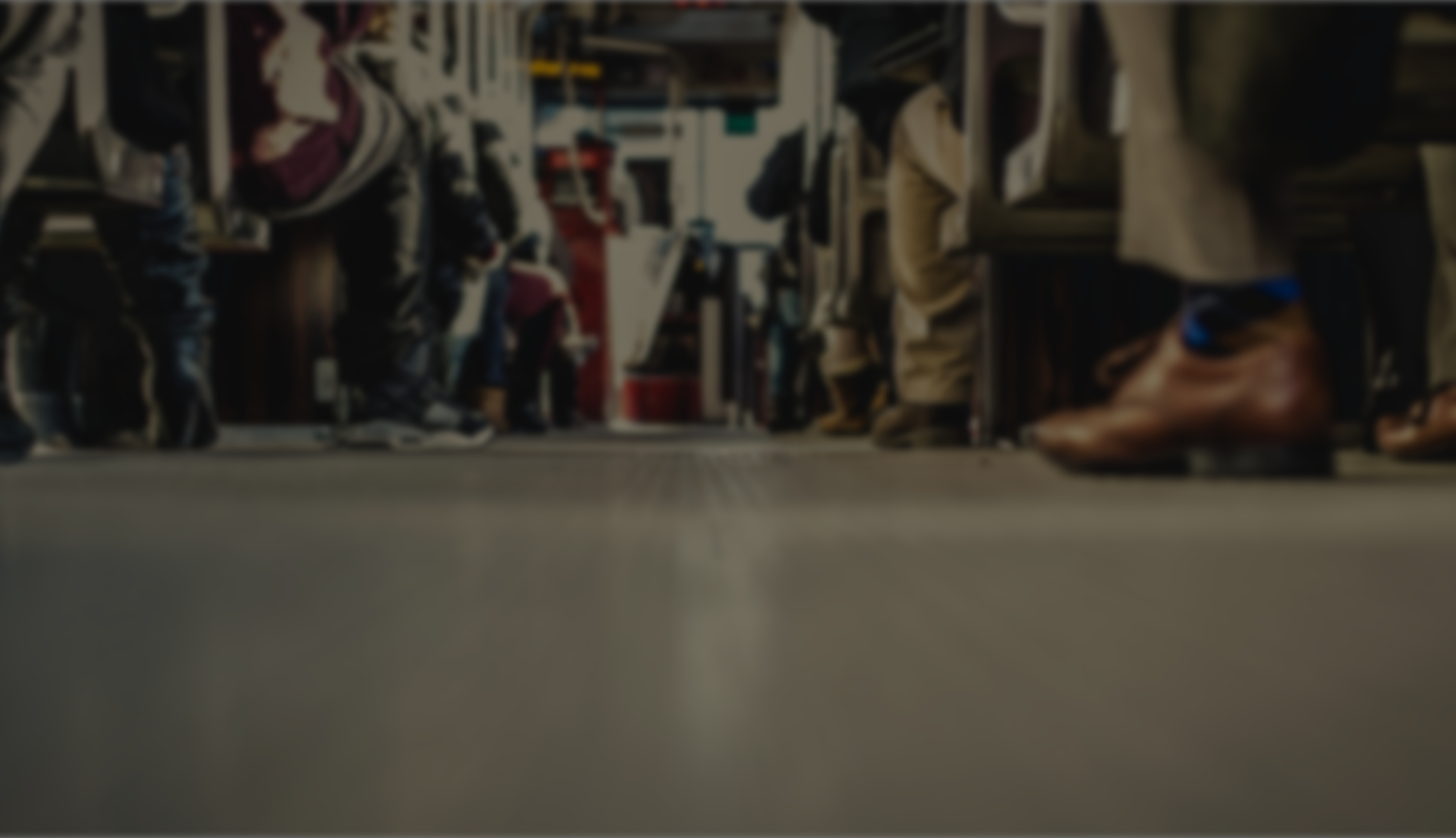 1 Tim 1:8-11
10 ﻿hoereerders, sodomiete, mensediewe, leuenaars, meinediges en wat daar anders met die gesonde leer in stryd is,11 ﻿volgens die evangelie van die heerlikheid van die salige God wat aan my toevertrou is.
Caption
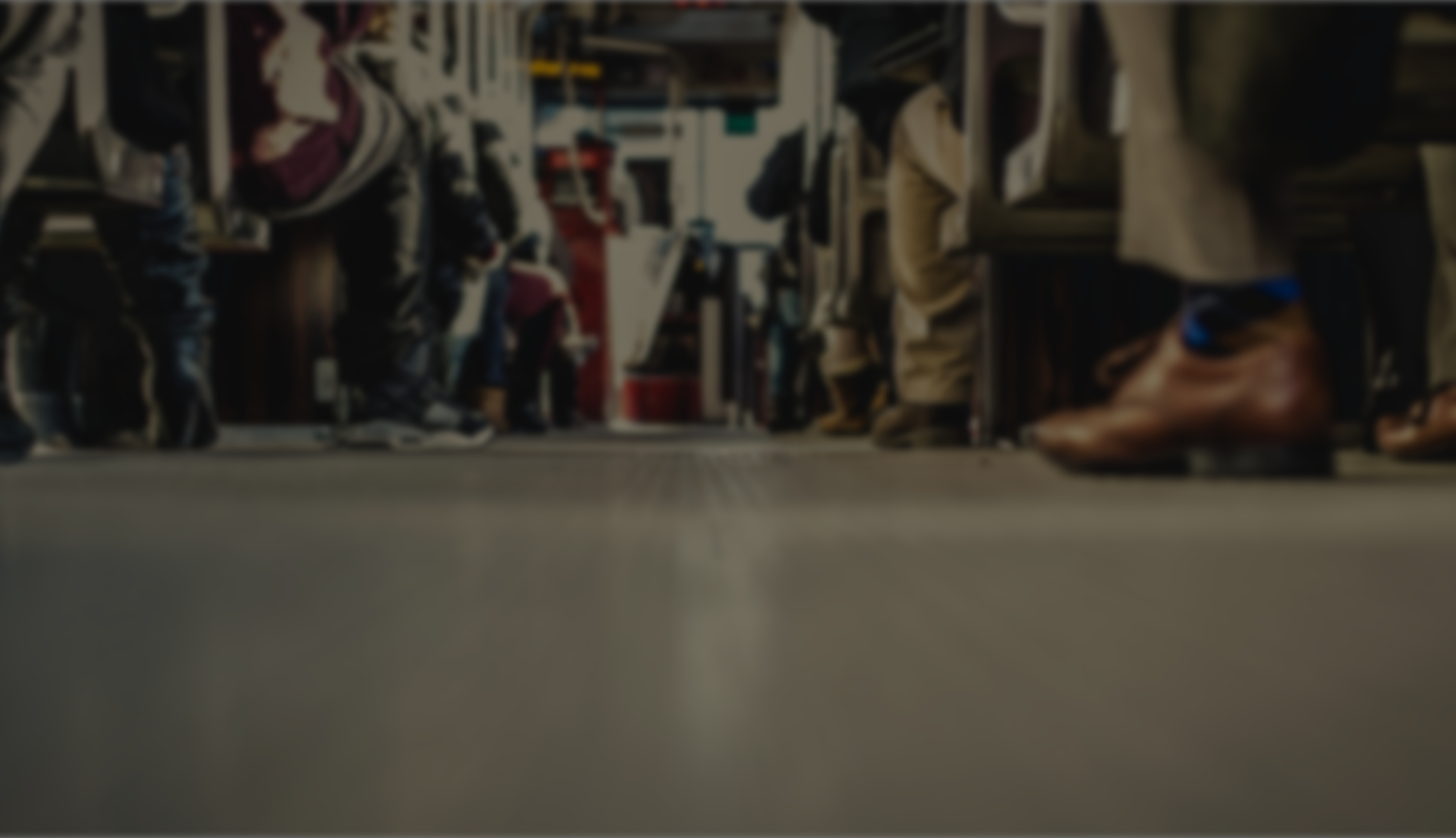 1 Tim 1:8
8 ﻿Maar ons weet dat die wet goed is as iemand dit wettiglik gebruik
Caption
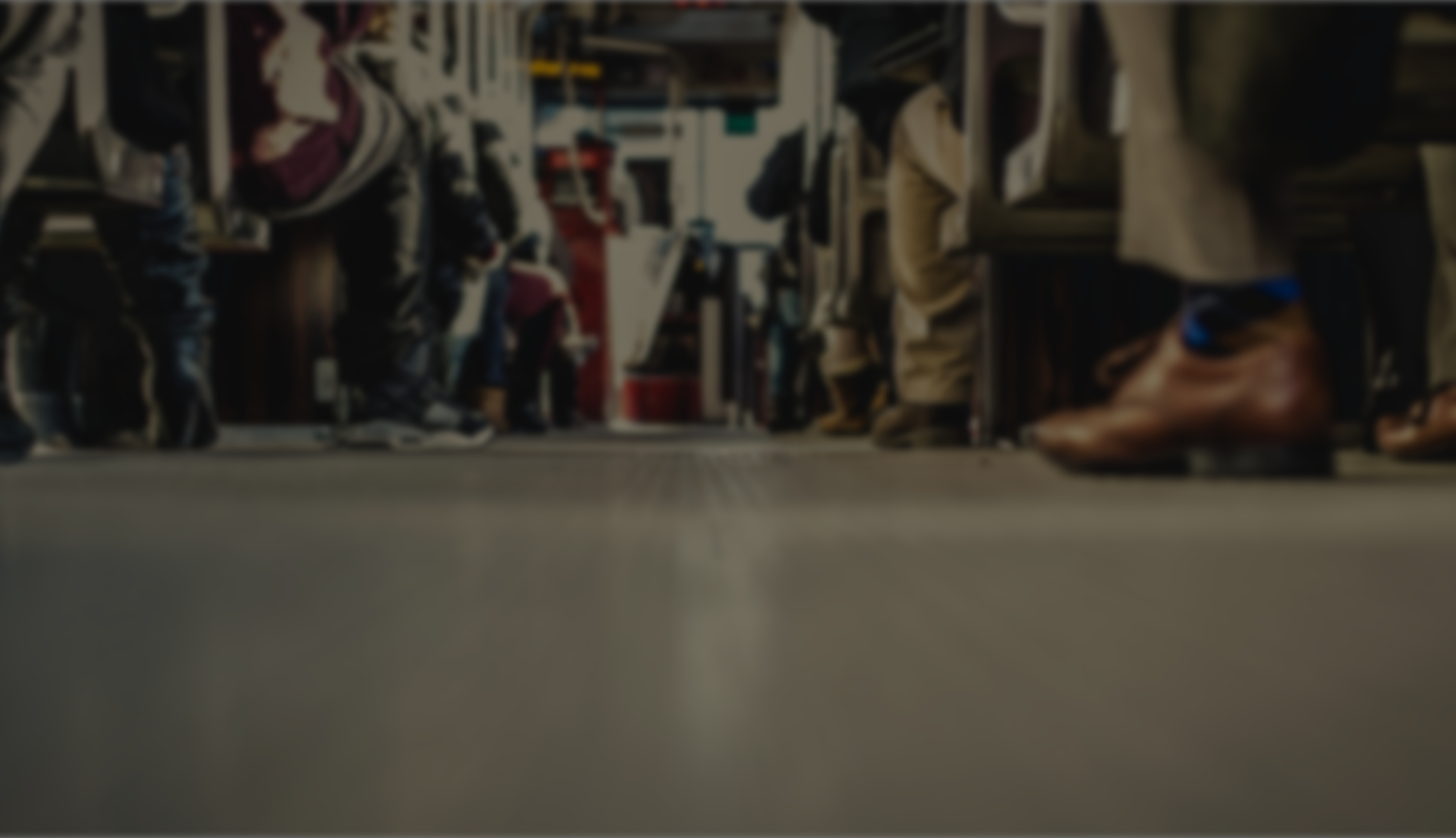 1 Tim 1:9-10
9﻿en as hy weet dat die wet nie gegee is vir die regverdige nie, maar vir die wettelose en tugtelose mense, goddelose en sondaars, onheiliges en ongewydes, vadermoorders en moeder-moorders, moordenaars, 10 ﻿hoereerders, sodomiete, mensediewe, leuenaars, meinediges en wat daar anders met die gesonde leer in stryd is,
Caption
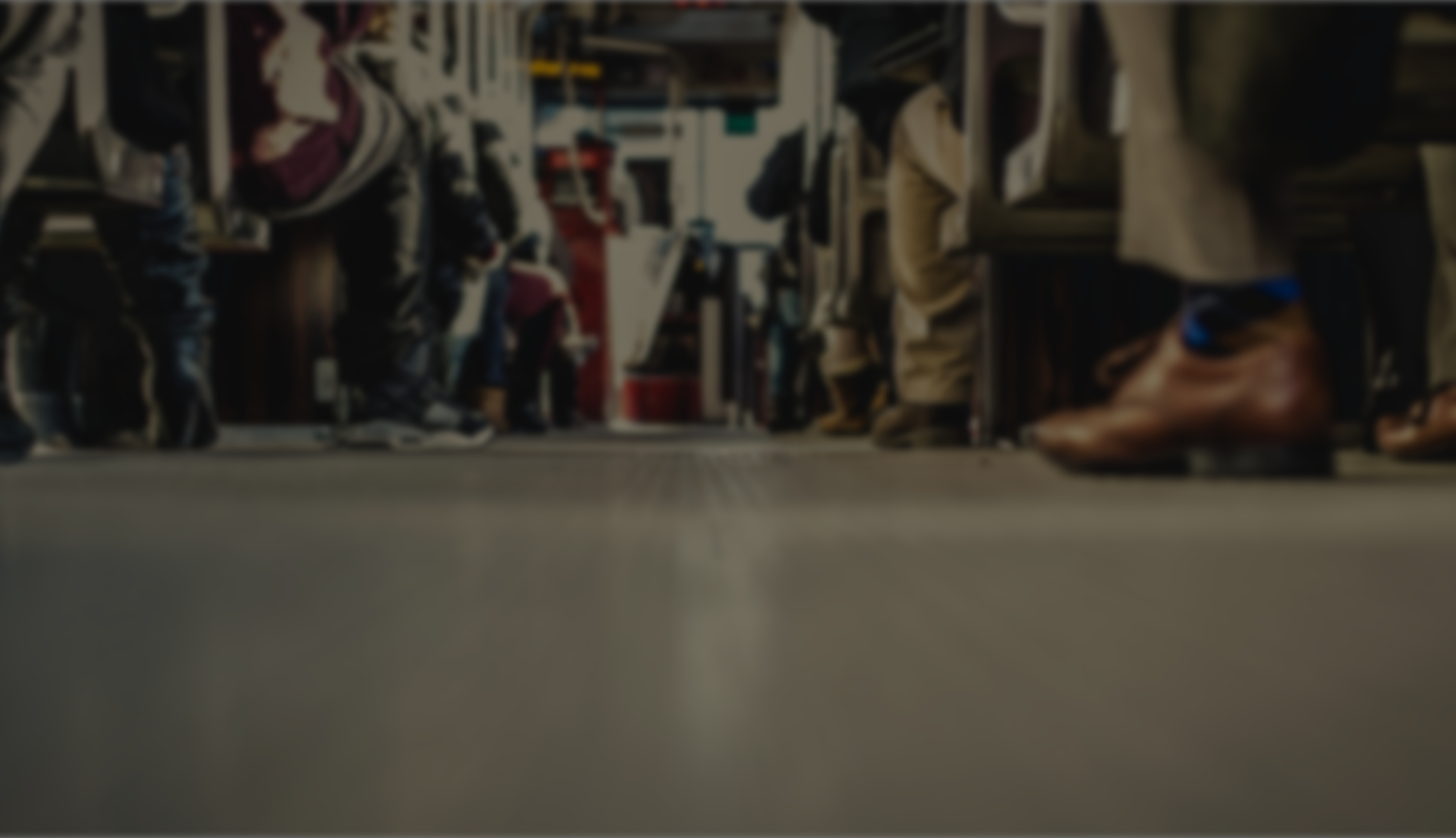 (Rom 3:19) 19”Ons weet dat alles wat die wet sê, gerig is aan diegene wat onder die wet staan, sodat elke mond die swye opgelê kan word, en die hele wêreld hulle voor God moet verantwoord.“
(Rom 7:7) 7” sal ons sê dat die wet sonde is? Hoegenaamd nie! Trouens, ek sou nie die sonde geken het as dit nie deur die wet was nie. Ek sou immers nie geweet het wat begeerte is as die wet nie gesê het: “Jy mag nie begeer nie.”
Caption
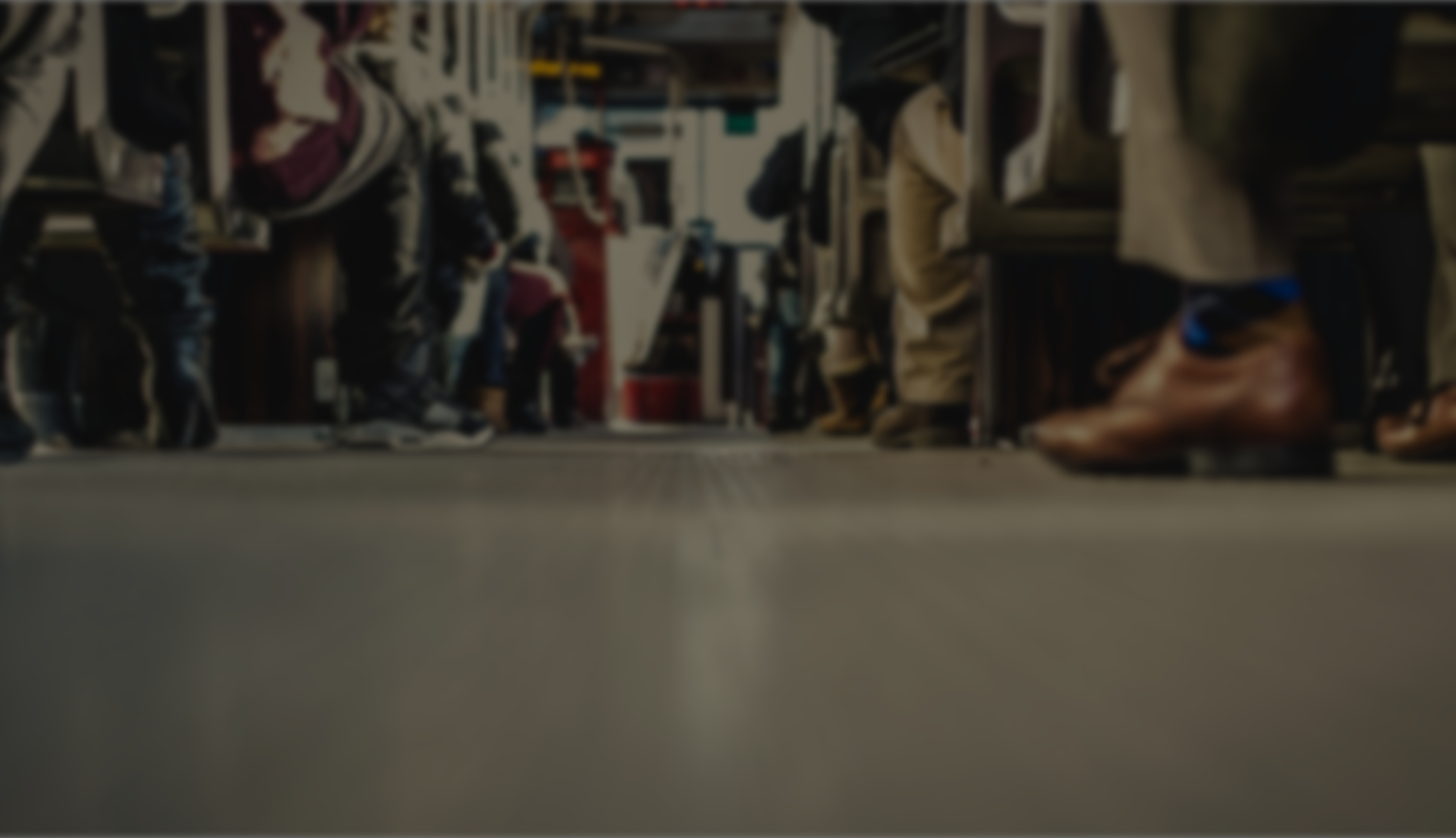 1 Tim 1:10-11
10 ﻿hoereerders, sodomiete, mensediewe, leuenaars, meinediges en wat daar anders met die gesonde leer in stryd is,11 ﻿volgens die evangelie van die heerlikheid van die salige God wat aan my toevertrou is.
Caption
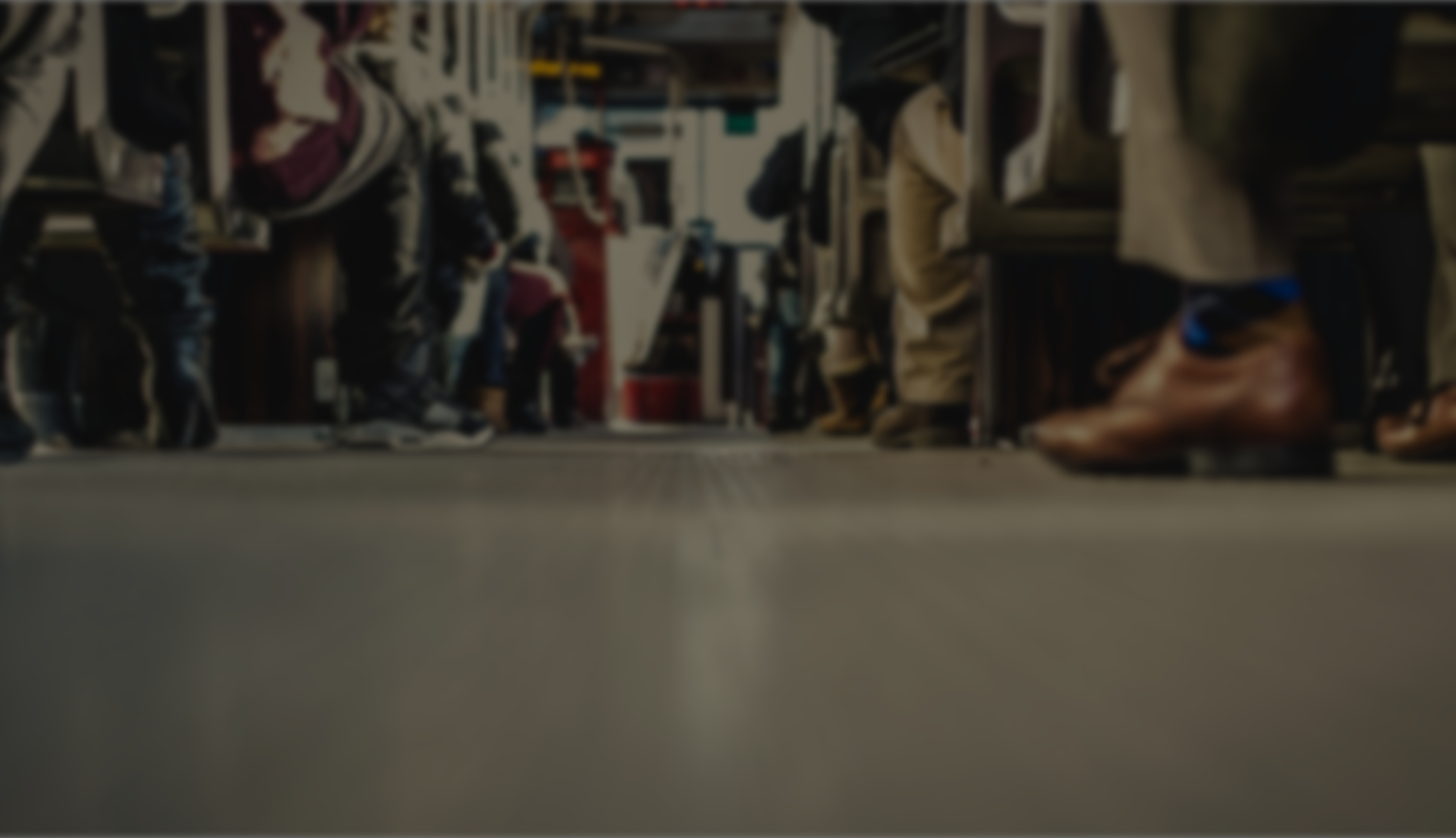 Esegiël 36:26-27
26 Ek sal vir julle 'n nuwe hart gee, 'n nuwe gees sal Ek in julle binneste gee; Ek sal die hart van klip uit julle liggame verwyder en vir julle 'n hart van vlees gee. 27My Gees sal Ek in julle binneste gee. Ek sal daarvoor sorg dat julle my vaste voorskrifte volg en dat julle my bepalings nakom en uitvoer.
Caption
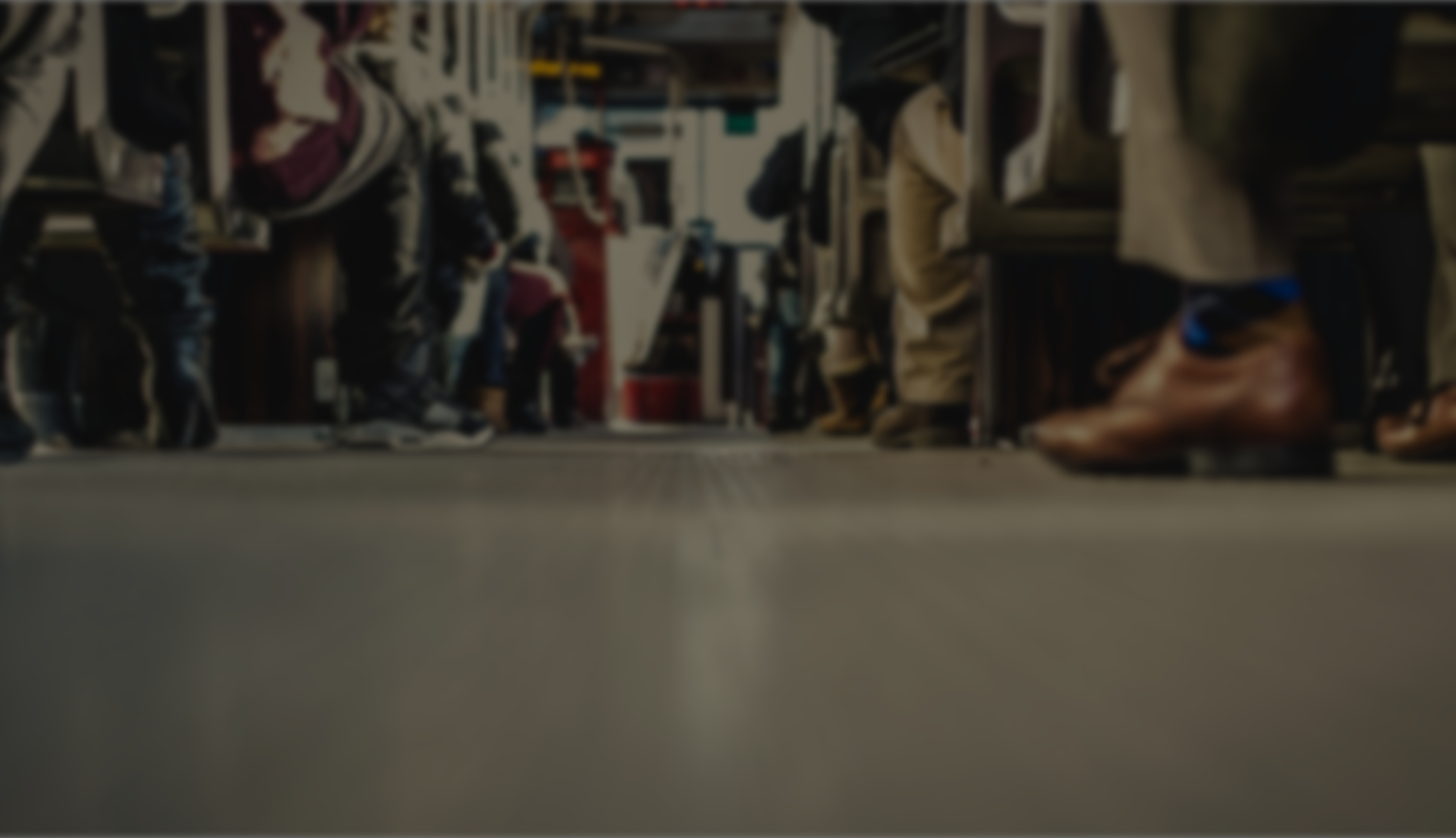 Die Wet en Die Evangelie
Lewe jy volgens die wet of volgens die Evangelie?
Hoe lyk die Evangelie wat jy verkondig?
Caption